Reading / Fluency. Students read grade-level text with fluency and comprehension. [5.1]
October 2014
Fifth Grade ELAR
read aloud grade-level stories with fluency (rate, accuracy, expression, appropriate phrasing) and comprehension. [5.1A]
October 2014
Fifth Grade ELAR
Reading / Vocabulary Development. Students understand new vocabulary and use it when reading and writing.[5.2]
October 2014
Fifth Grade ELAR
determine the meaning of grade-level academic English words derived from Latin, Greek, or other linguistic roots and affixes.[5.2A]
October 2014
Fifth Grade ELAR
use context (e.g., in-sentence restatement) to determine or clarify the meaning of unfamiliar or multiple meaning words.[5.2B]
October 2014
Fifth Grade ELAR
produce analogies with known antonyms and synonyms.[5.2C]
October 2014
Fifth Grade ELAR
identify and explain the meaning of common idioms, adages, and other sayings. [5.2D]
October 2014
Fifth Grade ELAR
use a dictionary, a glossary, or a thesaurus (printed or electronic) to determine the meanings, syllabication, pronunciations, alternate word choices, and parts of speech of words.[5.2E]
October 2014
Fifth Grade ELAR
Reading / Comprehension of Literary Text / Theme and Genre. Students analyze, make inferences and draw conclusions about theme and genre in different cultural, historical, and contemporary contexts and provide evidence from the text to support their understanding.[5.3]
October 2014
Fifth Grade ELAR
compare and contrast the themes or moral lessons of several works of fiction from various cultures.[5.3A]
October 2014
Fifth Grade ELAR
describe the phenomena explained in origin myths from various cultures.[5.3B]
October 2014
Fifth Grade ELAR
explain the effect of a historical event or movement on the theme of a work of literature.[5.3C]
October 2014
Fifth Grade ELAR
Reading / Comprehension of Literary Text / Poetry. Students understand, make inferences and draw conclusions about the structure and elements of poetry and provide evidence from text to support their understanding.[5.4]
October 2014
Fifth Grade ELAR
analyze how poets use sound effects (e.g., alliteration, internal rhyme, onomatopoeia, rhyme scheme) to reinforce meaning in poems.[5.4A]
October 2014
Fifth Grade ELAR
Reading / Comprehension of Literary Text / Drama. Students understand, make inferences and draw conclusions about the structure and elements of drama and provide evidence from text to support their understanding.[5.5]
October 2014
Fifth Grade ELAR
analyze the similarities and differences between an original text and its dramatic adaptation.[5.5A]
October 2014
Fifth Grade ELAR
Reading / Comprehension of Literary Text / Fiction. Students understand, make inferences and draw conclusions about the structure and elements of fiction and provide evidence from text to support their understanding.[5.6]
October 2014
Fifth Grade ELAR
describe incidents that advance the story or novel, explaining how each incident gives rise to or foreshadows future events.[5.6A]
October 2014
Fifth Grade ELAR
explain the roles and functions of characters in various plots, including their relationships and conflicts.[5.6B]
October 2014
Fifth Grade ELAR
explain different forms of third-person points of view in stories.[5.6C]
October 2014
Fifth Grade ELAR
Reading / Comprehension of Literary Text / Literary Nonfiction. Students understand, make inferences and draw conclusions about the varied structural patterns and features of literary nonfiction and provide evidence from text to support their understanding.
[5.7]
October 2014
Fifth Grade ELAR
identify the literary language and devices used in biographies and autobiographies, including how authors present major events in a person's life.[5.7A]
October 2014
Fifth Grade ELAR
Reading / Comprehension of Literary Text / Sensory Language. Students understand, make inferences and draw conclusions about how an author's sensory language creates imagery in literary text and provide evidence from text to support their understanding. [5.8]
October 2014
Fifth Grade ELAR
evaluate the impact of sensory details, imagery, and figurative language in literary text.[5.8A]
October 2014
Fifth Grade ELAR
Reading / Comprehension of Text / Independent Reading. Students read independently for sustained periods of time and produce evidence of their reading.[5.9]
October 2014
Fifth Grade ELAR
read independently for a sustained period of time and summarize or paraphrase what the reading was about, maintaining meaning and logical order (e.g., generate a reading log or journal; participate in book talks).[5.9A]
October 2014
Fifth Grade ELAR
Reading / Comprehension of Informational Text / Culture and History. Students analyze, make inferences and draw conclusions about the author's purpose in cultural, historical, and contemporary contexts and provide evidence from the text to support their understanding.[5.10]
October 2014
Fifth Grade ELAR
draw conclusions from the information presented by an author and evaluate how well the author's purpose was achieved.[5.10A]
October 2014
Fifth Grade ELAR
Reading / Comprehension of Informational Text / Expository Text. Students analyze, make inferences and draw conclusions about expository text and provide evidence from text to support their understanding.[5.11]
October 2014
Fifth Grade ELAR
summarize the main ideas and supporting details in a text in ways that maintain meaning and logical order.[5.11A]
October 2014
Fifth Grade ELAR
determine the facts in text and verify them through established methods.[5.11B]
October 2014
Fifth Grade ELAR
analyze how the organizational pattern of a text (e.g., cause-and-effect, compare-and-contrast, sequential order, logical order, classification schemes) influences the relationships among the ideas. [5.11C]
October 2014
Fifth Grade ELAR
use multiple text features and graphics to gain an overview of the contents of text and to locate information.[5.11D]
October 2014
Fifth Grade ELAR
synthesize and make logical connections between ideas within a text and across two or three texts representing similar or different genres. [5.11E]
October 2014
Fifth Grade ELAR
Reading / Comprehension of Informational Text / Persuasive Text. Students analyze, make inferences and draw conclusions about persuasive text and provide evidence from text to support their analysis.[5.12]
October 2014
Fifth Grade ELAR
identify the author's viewpoint or position and explain the basic relationships among ideas (e.g., parallelism, comparison, causality) in the argument.[5.12A]
October 2014
Fifth Grade ELAR
recognize exaggerated, contradictory, or misleading statements in text.[5.12B]
October 2014
Fifth Grade ELAR
Reading / Comprehension of Informational Text / Procedural Texts. Students understand how to glean and use information in procedural texts and documents.[5.13]
October 2014
Fifth Grade ELAR
interpret details from procedural text to complete a task, solve a problem, or perform procedures.[5.13A]
October 2014
Fifth Grade ELAR
interpret factual or quantitative information presented in maps, charts, illustrations, graphs, timelines, tables, and diagrams.[5.13B]
October 2014
Fifth Grade ELAR
Reading / Media Literacy. Students use comprehension skills to analyze how words, images, graphics, and sounds work together in various forms to impact meaning. Students continue to apply earlier standards with greater depth in increasingly more complex texts.[5.14]
October 2014
Fifth Grade ELAR
explain how messages conveyed in various forms of media are presented differently (e.g., documentaries, online information, televised news). [5.14A]
October 2014
Fifth Grade ELAR
consider the difference in techniques used in media (e.g., commercials, documentaries, news).[5.14B]
October 2014
Fifth Grade ELAR
identify the point of view of media presentations.[5.14C]
October 2014
Fifth Grade ELAR
analyze various digital media venues for levels of formality and informality.[5.14D]
October 2014
Fifth Grade ELAR
Writing / Literary Texts. Students write literary texts to express their ideas and feelings about real or imagined people, events, and ideas. [5.16]
October 2014
Fifth Grade ELAR
write imaginative stories that include[5.16A]
October 2014
Fifth Grade ELAR
write imaginative stories that include a clearly defined focus, plot, and point of view.[5.16Ai]
October 2014
Fifth Grade ELAR
write imaginative stories that include a specific, believable setting created through the use of sensory details. [5.16Aii]
October 2014
Fifth Grade ELAR
write imaginative stories that include dialogue that develops the story.[5.16Aiii]
October 2014
Fifth Grade ELAR
write poems using[5.16B]
October 2014
Fifth Grade ELAR
write poems using poetic techniques (e.g., alliteration, onomatopoeia).[5.16Bi]
October 2014
Fifth Grade ELAR
write poems using figurative language (e.g., similes, metaphors).[5.16Bii]
October 2014
Fifth Grade ELAR
write poems using graphic elements (e.g., capital letters, line length).[5.16Biii]
October 2014
Fifth Grade ELAR
Writing. Students write about their own experiences.[5.17]
October 2014
Fifth Grade ELAR
write a personal narrative that conveys thoughts and feelings about an experience.[5.17A]
October 2014
Fifth Grade ELAR
Writing / Expository and Procedural Texts. Students write expository and procedural or work-related texts to communicate ideas and information to specific audiences for specific purposes.[5.18]
October 2014
Fifth Grade ELAR
create multi-paragraph essays to convey information about the topic that:[5.18A]
October 2014
Fifth Grade ELAR
create multi-paragraph essays to convey information about the topic that present effective introductions and concluding paragraphs.[5.18Ai]
October 2014
Fifth Grade ELAR
create multi-paragraph essays to convey information about the topic that guide and inform the reader's understanding of key ideas and evidence.[5.18Aii]
October 2014
Fifth Grade ELAR
create multi-paragraph essays to convey information about the topic that include specific facts, details, and examples in an appropriately organized structure.[5.18Aiii]
October 2014
Fifth Grade ELAR
create multi-paragraph essays to convey information about the topic that use a variety of sentence structures and transitions to link paragraphs. [5.18Aiv]
October 2014
Fifth Grade ELAR
write formal and informal letters that convey ideas, include important information, demonstrate a sense of closure, and use appropriate conventions (e.g., date, salutation, closing).[5.18B]
October 2014
Fifth Grade ELAR
write responses to literary or expository texts and provide evidence from the text to demonstrate understanding. [5.18C]
October 2014
Fifth Grade ELAR
Writing / Persuasive Texts. Students write persuasive texts to influence the attitudes or actions of a specific audience on specific issues.[5.19]
October 2014
Fifth Grade ELAR
write persuasive essays for appropriate audiences that establish a position and include sound reasoning, detailed and relevant evidence, and consideration of alternatives.[5.19A]
October 2014
Fifth Grade ELAR
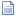 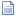 Oral and Written Conventions / Conventions. Students understand the function of and use the conventions of academic language when speaking and writing. Students continue to apply earlier standards with greater complexity.[5.20]
October 2014
Fifth Grade ELAR
use and understand the function of the following parts of speech in the context of reading, writing, and speaking.
[5.20A]
October 2014
Fifth Grade ELAR
use and understand the function of the following parts of speech in the context of reading, writing, and speaking verbs (irregular verbs and active voice).[5.20Ai]
October 2014
Fifth Grade ELAR
use and understand the function of the following parts of speech in the context of reading, writing, and speaking collective nouns (e.g., class, public).[5.20Aii]
October 2014
Fifth Grade ELAR
use and understand the function of the following parts of speech in the context of reading, writing, and speaking adverbs (e.g., frequency: usually, sometimes; intensity: almost, a lot).[5.20Aiv]
October 2014
Fifth Grade ELAR
use and understand the function of the following parts of speech in the context of reading, writing, and speaking prepositions and prepositional phrases to convey location, time, direction, or to provide details.[5.20Av]
October 2014
Fifth Grade ELAR
use and understand the function of the following parts of speech in the context of reading, writing, and speaking indefinite pronouns (e.g., all, both, nothing, anything) [5.20Avi]
October 2014
Fifth Grade ELAR
use and understand the function of the following parts of speech in the context of reading, writing, and speaking subordinating conjunctions (e.g., while, because, although, if). [5.20Avii]
October 2014
Fifth Grade ELAR
use and understand the function of the following parts of speech in the context of reading, writing, and speaking transitional words (e.g., also, therefore).[5.20Aviii]
October 2014
Fifth Grade ELAR
use the complete subject and the complete predicate in a sentence.[5.20B]
October 2014
Fifth Grade ELAR
use complete simple and compound sentences with correct subject-verb agreement.[5.20C]
October 2014
Fifth Grade ELAR
Oral and Written Conventions / Handwriting, Capitalization, and Punctuation. Students write legibly and use appropriate capitalization and punctuation conventions in their compositions.[5.21]
October 2014
Fifth Grade ELAR
use capitalization for[5.21A]
October 2014
Fifth Grade ELAR
use capitalization for abbreviations.[5.21Ai]
October 2014
Fifth Grade ELAR
use capitalization for initials and acronyms.[5.21Aii]
October 2014
Fifth Grade ELAR
recognize and use punctuation marks including[5.21B]
October 2014
Fifth Grade ELAR
recognize and use punctuation marks including commas in compound sentences.[5.21Bi]
October 2014
Fifth Grade ELAR
use proper mechanics including italics and underlining for titles and emphasis.[5.21C]
October 2014
Fifth Grade ELAR
Oral and Written Conventions / Spelling. Students spell correctly.[5.22]
October 2014
Fifth Grade ELAR
spell words with more advanced orthographic patterns and rules[5.22A]
October 2014
Fifth Grade ELAR
spell words with more advanced orthographic patterns and rules consonant changes (e.g., / t / to / sh / in select, selection; / k / to / sh / in music, musician).[5.22Ai]
October 2014
Fifth Grade ELAR
spell words with more advanced orthographic patterns and rules vowel changes (e.g., long to short in crime, criminal; long to schwa in define, definition; short to schwa in legality, legal).[5.22Aii]
October 2014
Fifth Grade ELAR
spell words with more advanced orthographic patterns and rules silent and sounded consonants (e.g., haste, hasten; sign, signal; condemn, condemnation). [5.22Aiii]
October 2014
Fifth Grade ELAR
spell words with:[5.22B]
October 2014
Fifth Grade ELAR
spell words with Greek Roots (e.g., tele, photo, graph, meter).[5.22Bi]
October 2014
Fifth Grade ELAR
spell words with Latin Roots (e.g., spec, scrib, rupt, port, ject, dict).[5.22Bii]
October 2014
Fifth Grade ELAR
spell words with Greek suffixes (e.g., -ology, -phobia, -ism, -ist).[5.22Biii]
October 2014
Fifth Grade ELAR
spell words with Latin derived suffixes (e.g., -able, -ible; -ance, -ence).[5.22Biv]
October 2014
Fifth Grade ELAR
differentiate between commonly confused terms (e.g., its, it's; affect, effect). [5.22C]
October 2014
Fifth Grade ELAR
use spelling patterns and rules and print and electronic resources to determine and check correct spellings. [5.22D]
October 2014
Fifth Grade ELAR
know how to use the spell-check function in word processing while understanding its limitations. [5.22E]
October 2014
Fifth Grade ELAR
Research / Research Plan. Students ask open-ended research questions and develop a plan for answering them.[5.23]
October 2014
Fifth Grade ELAR
brainstorm, consult with others, decide upon a topic, and formulate open-ended questions to address the major research topic.[5.23A]
October 2014
Fifth Grade ELAR
generate a research plan for gathering relevant information about the major research question.[5.23B]
October 2014
Fifth Grade ELAR
Research / Gathering Sources. Students determine, locate, and explore the full range of relevant sources addressing a research question and systematically record the information they gather.[5.24]
October 2014
Fifth Grade ELAR
follow the research plan to collect data from a range of print and electronic resources (e.g., reference texts, periodicals, web pages, online sources) and data from experts. [5.24A]
October 2014
Fifth Grade ELAR
differentiate between primary and secondary sources.[5.24B]
October 2014
Fifth Grade ELAR
record data, utilizing available technology (e.g., word processors) in order to see the relationships between ideas, and convert graphic / visual data (e.g., charts, diagrams, timelines) into written notes.[5.24C]
October 2014
Fifth Grade ELAR
identify the source of notes (e.g., author, title, page number) and record bibliographic information concerning those sources according to a standard format.[5.24D]
October 2014
Fifth Grade ELAR
differentiate between paraphrasing and plagiarism and identify the importance of citing valid and reliable sources.[5.24E]
October 2014
Fifth Grade ELAR
Research / Synthesizing Information. Students clarify research questions and evaluate and synthesize collected information.[5.25]
October 2014
Fifth Grade ELAR
refine the major research question, if necessary, guided by the answers to a secondary set of questions.[5.25A]
October 2014
Fifth Grade ELAR
evaluate the relevance, validity, and reliability of sources for the research. [5.25B]
October 2014
Fifth Grade ELAR
Research / Organizing and Presenting Ideas. Students organize and present their ideas and information according to the purpose of the research and their audience.[5.26]
October 2014
Fifth Grade ELAR
compiles important information from multiple sources.[5.26A]
October 2014
Fifth Grade ELAR
develops a topic sentence, summarizes findings, and uses evidence to support conclusions.[5.26B]
October 2014
Fifth Grade ELAR
presents the findings in a consistent format.[5.26C]
October 2014
Fifth Grade ELAR
uses quotations to support ideas and an appropriate form of documentation to acknowledge sources (e.g., bibliography, works cited). [5.26D]
October 2014
Fifth Grade ELAR
Listening and Speaking / Listening. Students use comprehension skills to listen attentively to others in formal and informal settings. Students continue to apply earlier standards with greater complexity. [5.27]
October 2014
Fifth Grade ELAR
listen to and interpret a speaker's messages (both verbal and nonverbal) and ask questions to clarify the speaker's purpose or perspective.[5.27A]
October 2014
Fifth Grade ELAR
follow, restate, and give oral instructions that include multiple action steps.[5.27B]
October 2014
Fifth Grade ELAR
determine both main and supporting ideas in the speaker's message.[5.27C]
October 2014
Fifth Grade ELAR